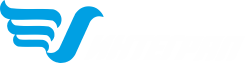 «Эколог – Парниковые газы»
Расчёт выбросов парниковых газов при стационарном сжигании и производстве различных материалов
Приказ от 20 июня 2015 г. № 300 «Об утверждении методических указаний по количественному определению и объёму выбросов парниковых газов…»
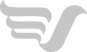 Модули
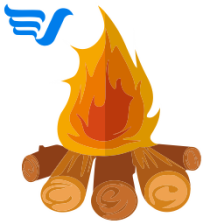 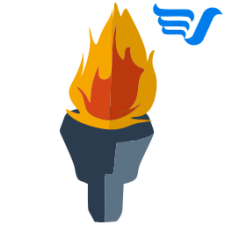 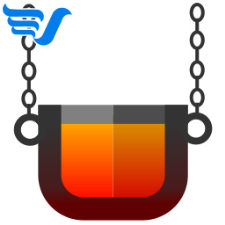 Сжигание топлива и производство металлов
Сжигание топлива на факельных установках
Металлургия
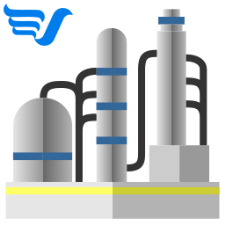 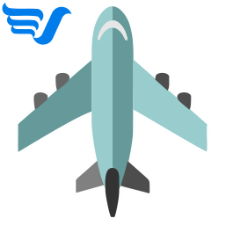 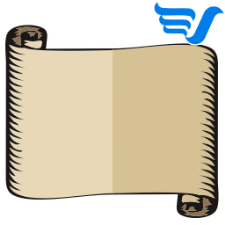 Нефтепереработка
Транспорт
Прочие промышленные процессы
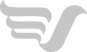 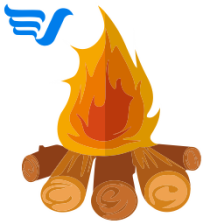 Сжигание топлива и производство металлов
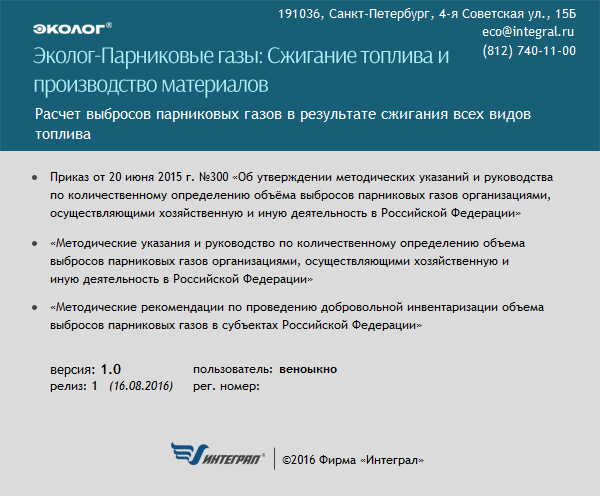 Расчёт фактической массы выбросов парникового газа в пересчете на углекислый газ (СО2-эквивалент) при стационарном сжигании топлива и производстве кокса, цемента, извести, стекла и керамических изделий
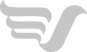 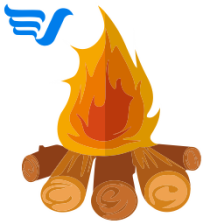 Сжигание топлива и производство металлов
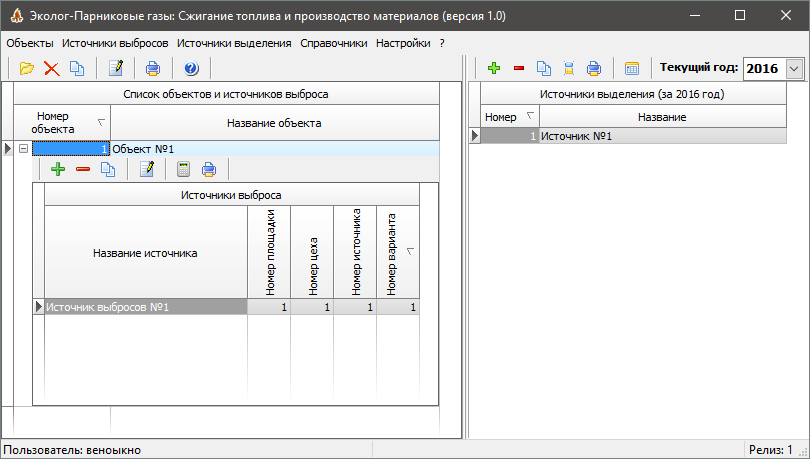 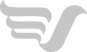 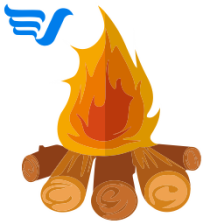 Сжигание топлива и производство металлов
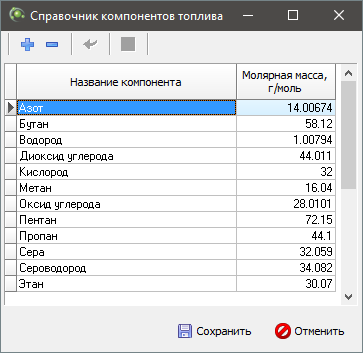 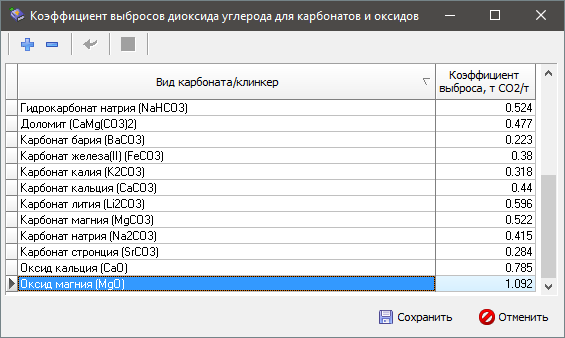 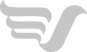 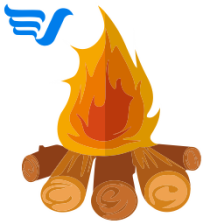 Сжигание топлива и производство металлов
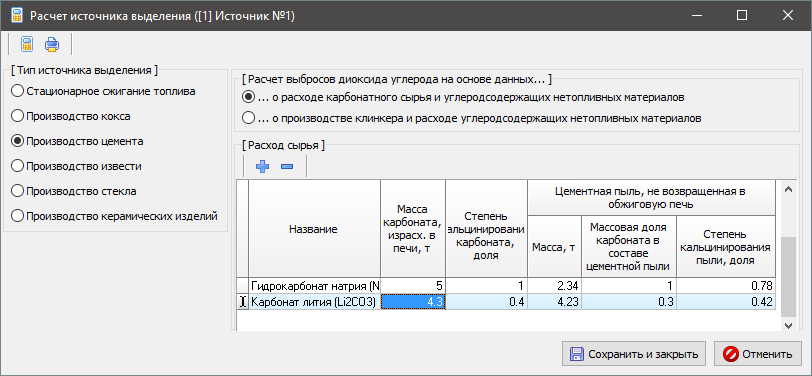 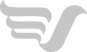 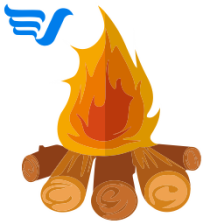 Сжигание топлива и производство металлов
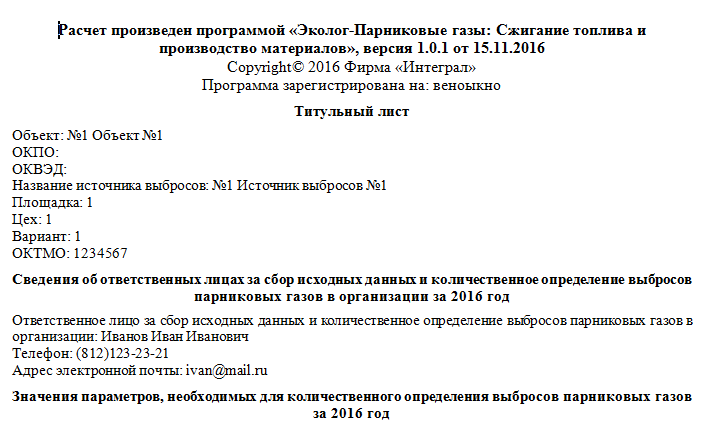 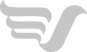 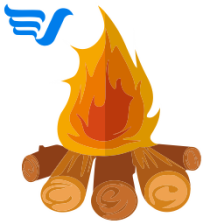 Сжигание топлива и производство металлов
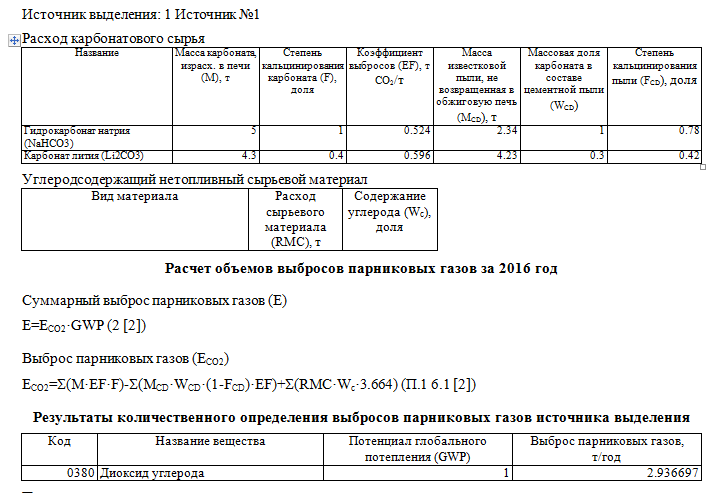 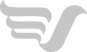 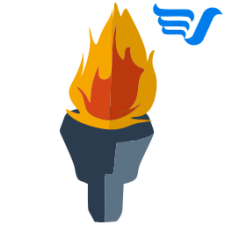 Сжигание топлива на факельных установках
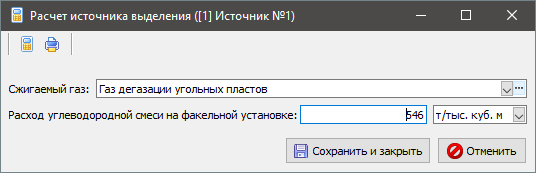 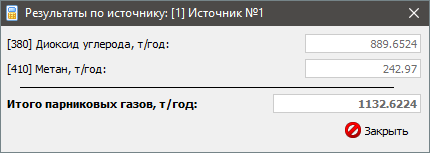 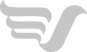